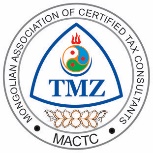 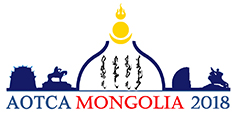 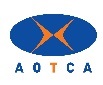 The Philippine Tax Reform and Developments in 
Anti-Tax Avoidance Rules
Euney Marie J. Mata-Perez
Managing Partner, Mata-Perez, Tamayo & Francisco
Philippines
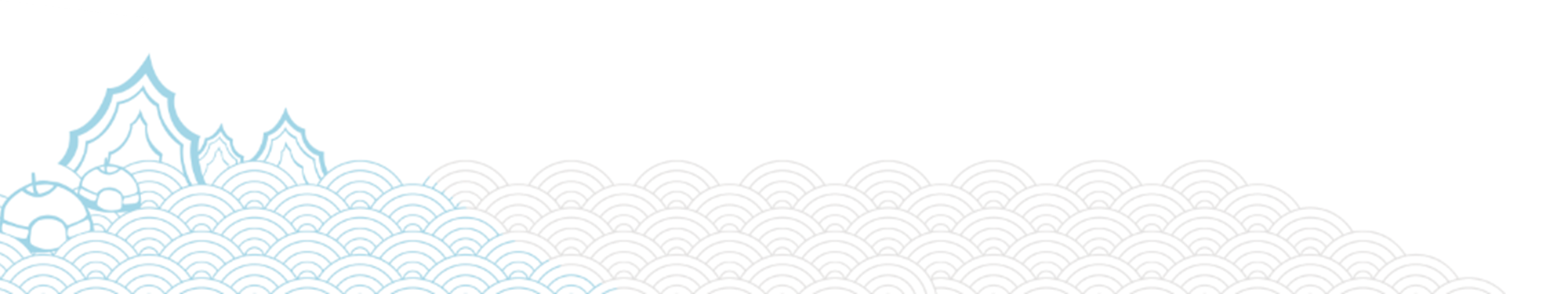 Ulaanbaatar, Mongolia, 2018
No clear consolidated rules

Recent Developments:

Philippine Tax Reform
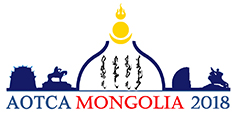 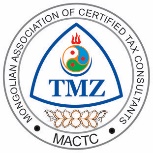 Development of Anti-Tax Avoidance Rules in the Philippines
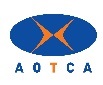 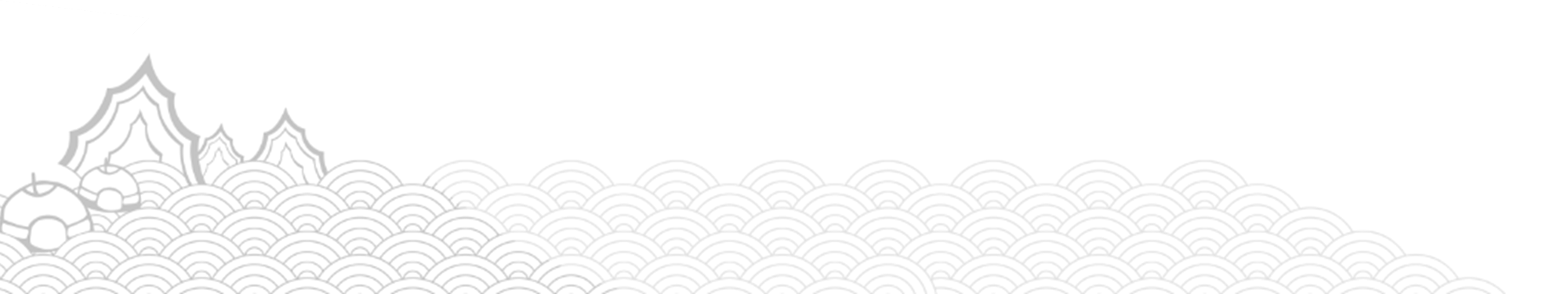 01
Republic Act No. 10963 (Tax Reform for Acceleration and Inclusion or TRAIN) 
Part 1 -- Effective January 1, 2018
Passed to address progressivity, provide equitable relief to taxpayers and raise revenues
Part 2 – Pending in Congress
Lower corporate income tax rates
Harmonize incentives
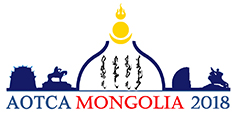 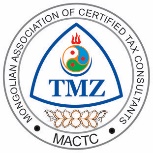 Philippine Tax Reform Part 1
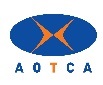 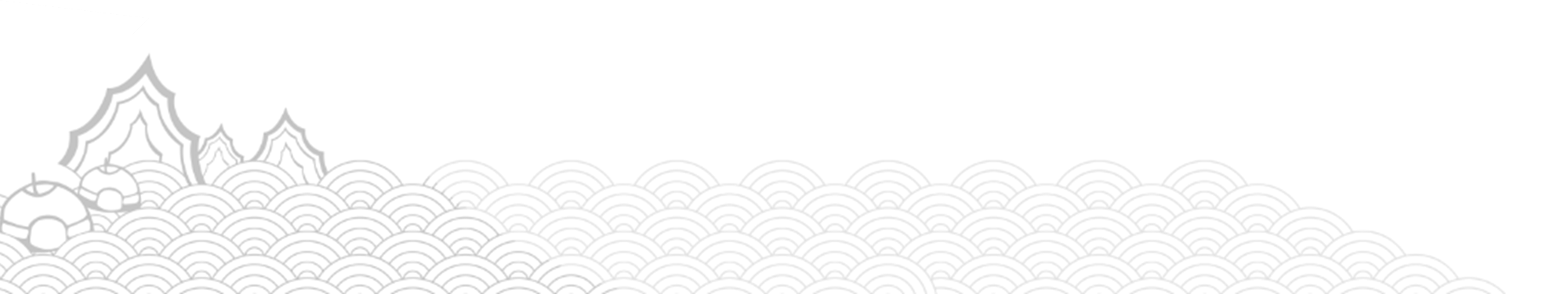 02
Philippine Tax Reform
Tax policy reform to create a fairer, simpler, and more efficient tax system with low rates and a broad base that can promote investment, job creation, and poverty reduction. 

Tax administration reforms in BIR and BOC. 

Budget reforms to improve spending, transparency, and efficiency to generate savings.
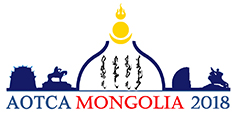 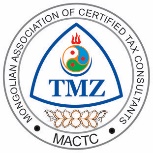 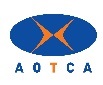 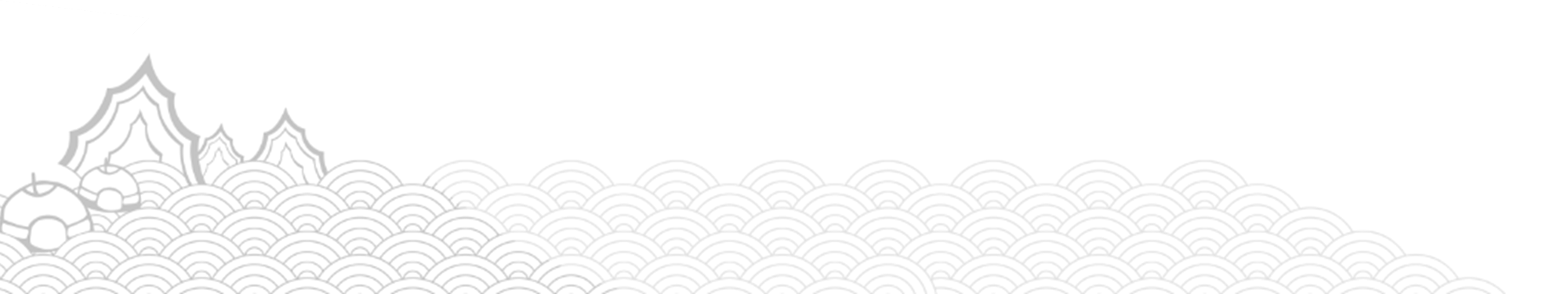 03
Philippine Tax Reform Part 1
Main amendments
Adjusted brackets and lowered personal income taxes
Lowered estate and donor’s taxes
Expanded the VAT system
Increased the following taxes: documentary stamp taxes, capital gains tax, stock transaction tax, excise taxes on automobiles, cigarettes and mineral products
Imposed new excise taxes on cosmetic procedures and sweetened beverages
Introduced fuel marking
Increased penalties
Introduced simplification of forms and filings
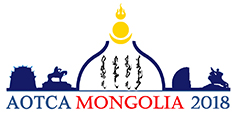 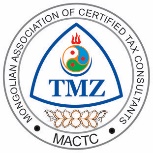 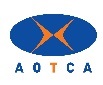 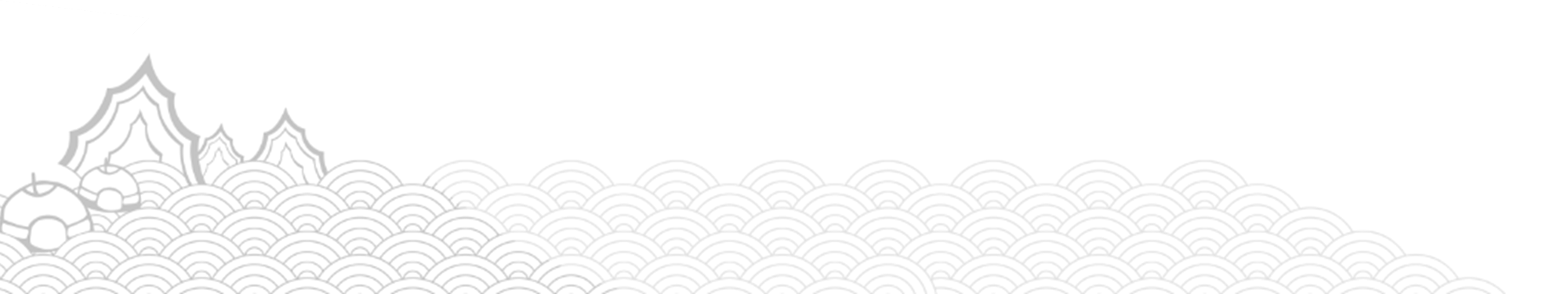 03
Reduction of 30% Corporate Income Tax to 20%
Beginning Jan 1, 2021, reduce the CIT rate by 2% for every year until 2019
President may advance the scheduled reduction in the corporate income tax rate when adequate savings are realized from the rationalization of fiscal incentives, as certified by the Secretary of Finance. 
Harmonization of Incentives
Improved Tax Avoidance
Expressed powers of Commissioner with respect to Tax Avoidance
Broaden powers of Commissioner on related party transactions
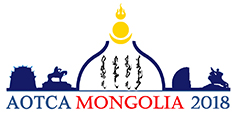 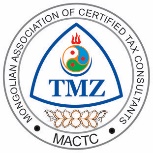 Philippine Tax Reform Part 2
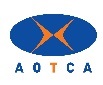 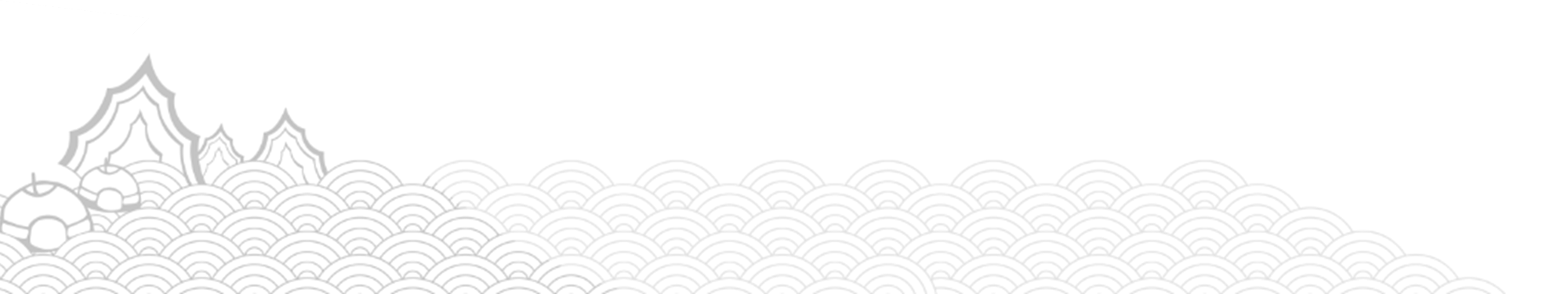 03
Promulgated in 2013 (Revenue Regulations No. 2-2013)
Prescribed guidelines in determining appropriate revenues and taxable income of the parties in a controlled transaction
Adopted OECD Principles
Was not backed by legislation
Philippine Supreme Court: Commissioner of Internal Revenue vs. Filinvest Development Corporation (July 19, 2011)
CIR has no power to impute interest, if agreement between the parties do not stipulate for the payment of interest
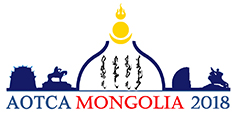 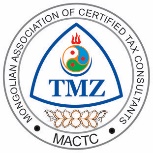 Philippine Transfer Pricing Rules
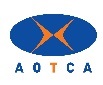 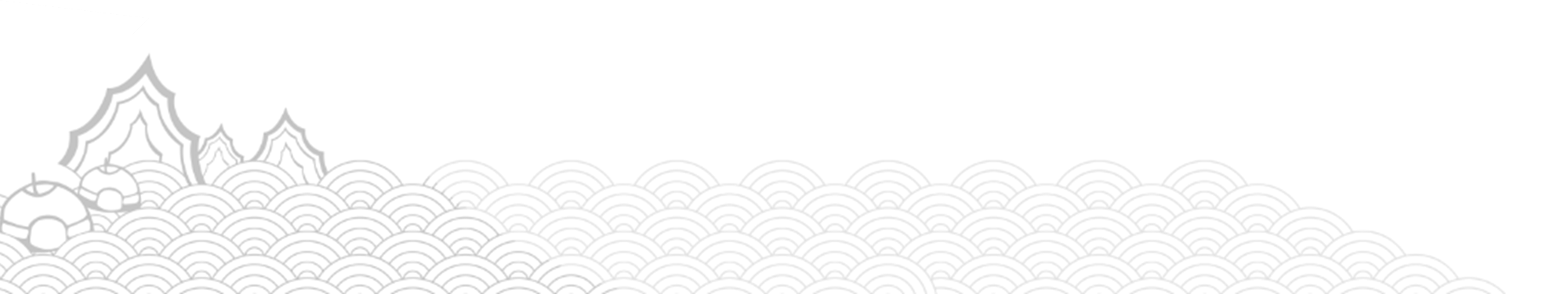 03
Existing Provision
SEC. 50. Allocation of Income and Deductions
The Commissioner is authorized to distribute, apportion or allocate gross income or deductions between or among related parties
 If he determines that such distribution, apportionment or allocation is necessary in order to prevent evasion of taxes or clearly to reflect the income of any such organization, trade or business.
Existing Provision: Allocation of Income and Deductions
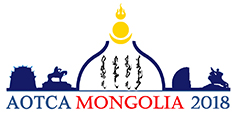 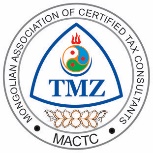 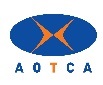 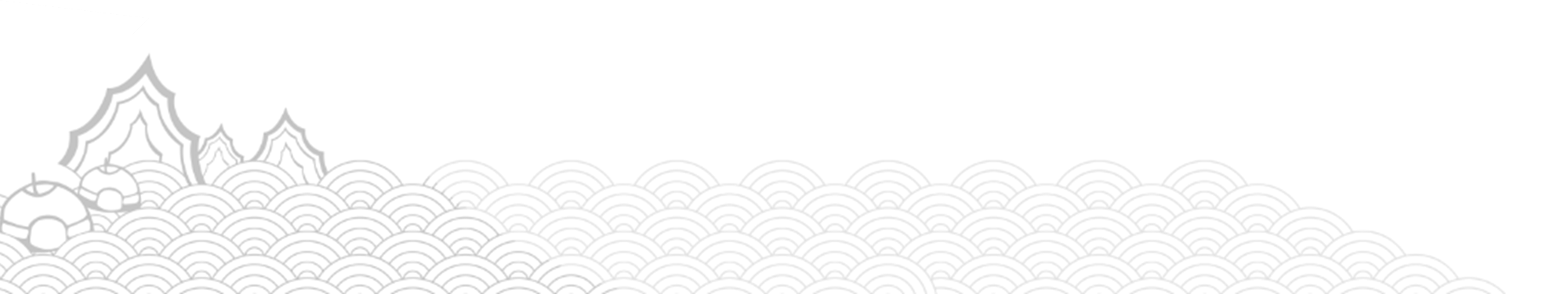 03
Entities owned or controlled directly or indirectly by the same interests, 
The Commissioner is authorized to distribute, apportion, allocate, or impute income or deductions between or among related parties
If the commissioner determines that such distribution, apportionment, allocation, or imputation is necessary in order to prevent avoidance of taxes or to clearly to reflect the income of any such organization, trade, or business.
TRAIN 2:  Proposed Expansion of the CIR’S Powers
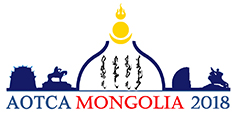 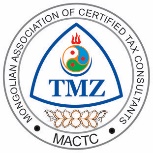 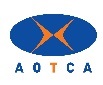 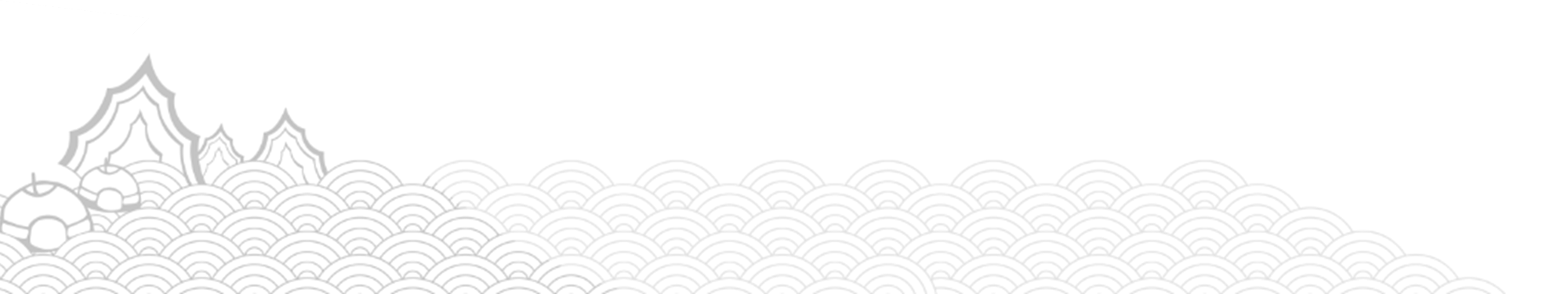 03
In cases when a transaction or arrangement has tax avoidance as its purposes or effects 
Whether or not any other purpose or effect is attributable as to ordinary business or family dealings, 
If the tax avoidance purpose or effect is not merely incidental
Power of Commissioner:
Impute income and deductions
Disregard and consider such transaction or arrangement as void for income tax purposes, and 
Adjust the taxable income of a person affected by the arrangement in a way the commissioner thinks appropriate, in order to counteract a tax advantage obtained by the person from or under the arrangement.
TRAIN 2:  Proposed Expansion of the CIR’S Powers
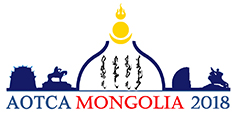 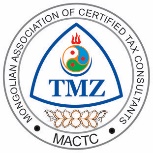 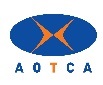 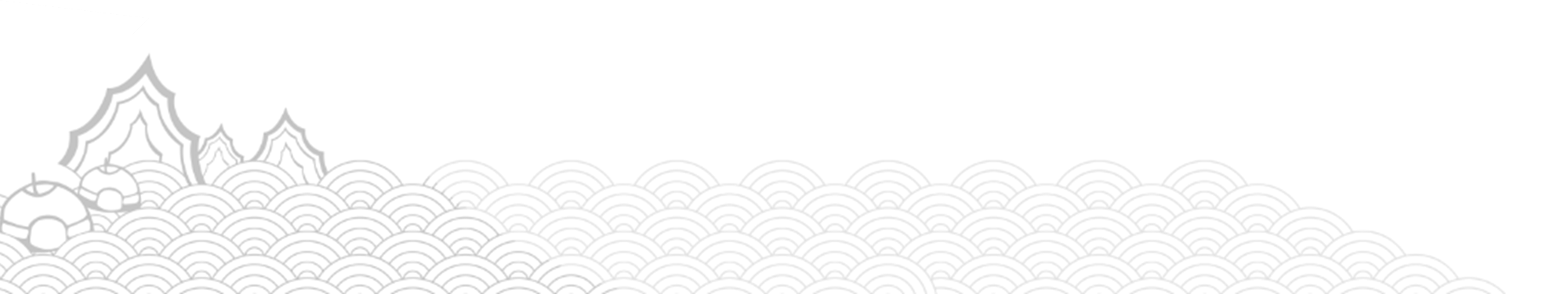 03
For purposes of this section, the term “tax avoidance” includes: 
directly or indirectly altering the incidence of any income tax; 
directly or indirectly relieving a person from liability to pay income tax or from a potential or prospective liability to future income tax; 
directly or indirectly avoiding, postponing, or reducing any liability to income tax, or any potential or prospective liability to future income tax. 

There is ‘tax avoidance’ in the aforementioned instances, where the transaction or arrangement is motivated by obtaining tax benefit or advantage with no commercial reality or economic effect and the use of the provisions of the taxation law on such transaction or arrangement would not have been the intention of the law.
TRAIN 2:  Proposed Expansion of the CIR’S Powers
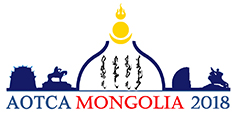 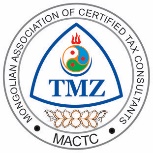 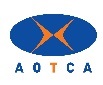 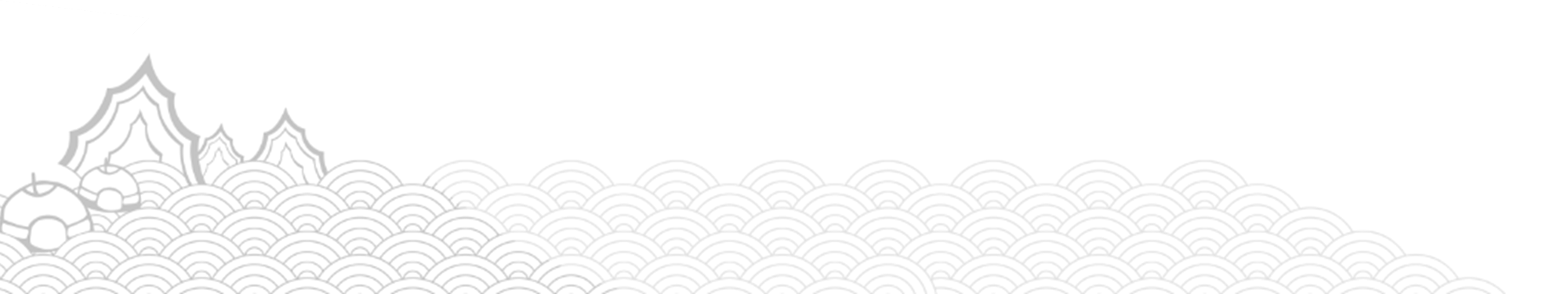 03
Court Decisions
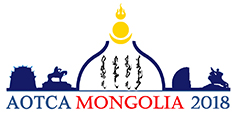 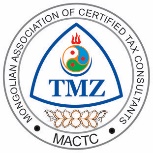 In the case of Commissioner of Internal Revenue v. Estate of Benigno P. Toda, Jr. (G.R. No. 147188, September 14, 2004),  the Supreme Court declared that a transaction “prompted more on the mitigation of tax liabilities than for legitimate business purposes constitutes one of tax evasion”.
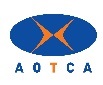 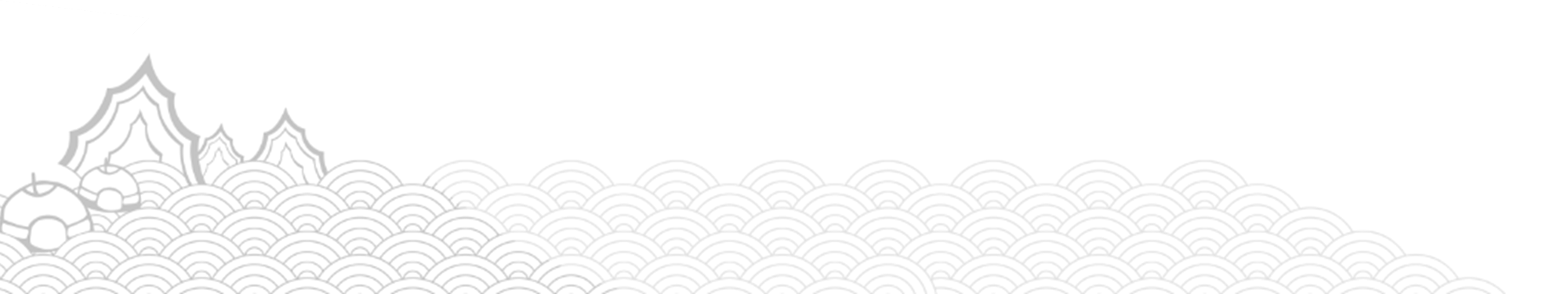 03
TRAIN 2 – Incentives Reform
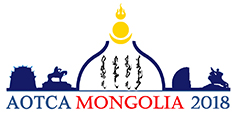 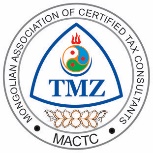 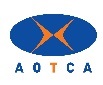 General Principles of Incentive Reform
Performance Based
Clear attainment of actual investment, job creation, exports, countryside development, and research and development, else incentives are revoked
Targeted
To minimize leakages and distortion in the tax system, tax incentives should be given to activities with significant positive externalities as specified in the strategic investments priority plan.
Time-Bound
There should be sunset provision in the grant of tax incentives
Transparent
Monitoring of tax incentives should be institutionalized and reported by government
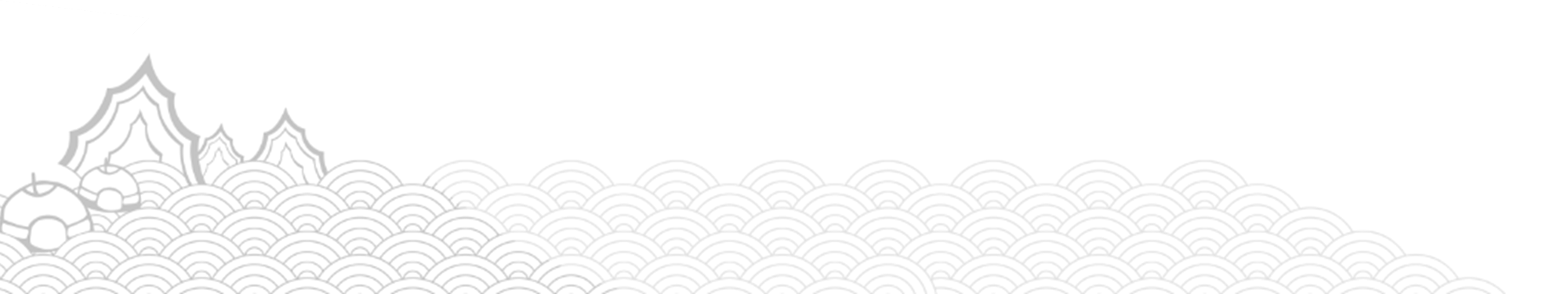 03
Rationalize investment tax incentives
One single menu of incentives applicable to all investment promotion agencies.
No double registration of activities.
Only new investment/activities shall be granted income tax incentives. 
Expansions are signs of profitability and need not be given incentives.
Expansions can avail only of exemption from customs duty of capital equipment.
TRAIN 2 – Incentives Reform
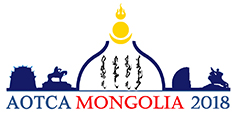 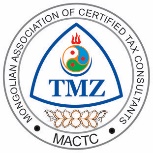 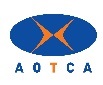 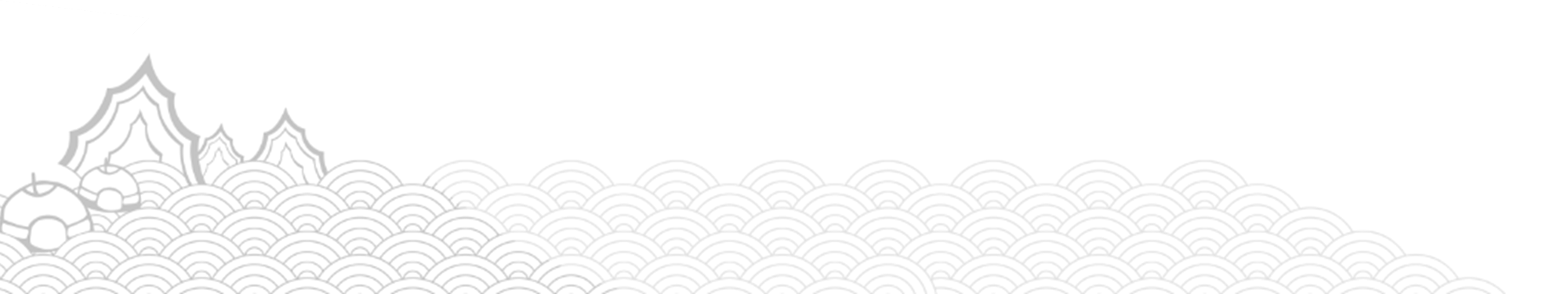 03
Use of official fuel marking or similar technology on petroleum products that are refined, manufactured, or imported into the Philippines, and that are subject to the payment of taxes and duties, after the taxes and duties thereon have been paid. 

Person to cause/accommodate the marking:
person or entity or taxpayer who owns or enters the petroleum products into the country, or the person to whom the products are consigned. 

Provided offenses relating to fuel marking and their penalties
TMandatory Marking of Petroleum Products
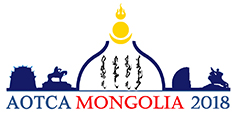 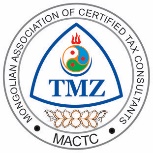 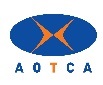 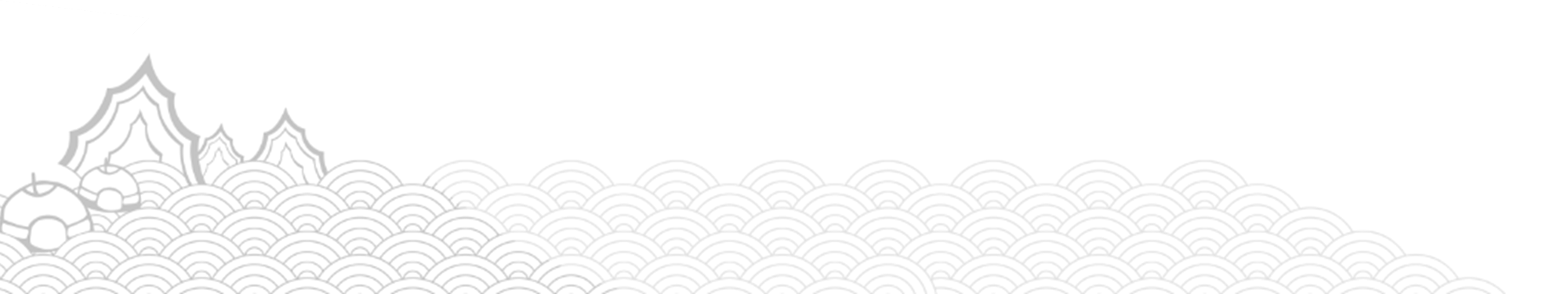 03
Non-transmittal to the BIR’s Electronic Sales Reporting System
1% of gross annual sales
Purchase, use, possession, sale or offer to sell, installment, transfer, update, upgrade, keeping or maintaining of sales suppression devices
Php500k to Php10 million plus
Imprisonment of 2 years to 4 years
Printing of other fraudulent receipts or sales or commercial invoices as an offense
New Offense Punishable
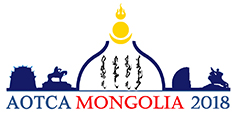 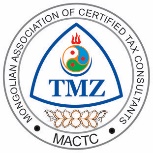 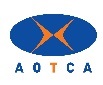 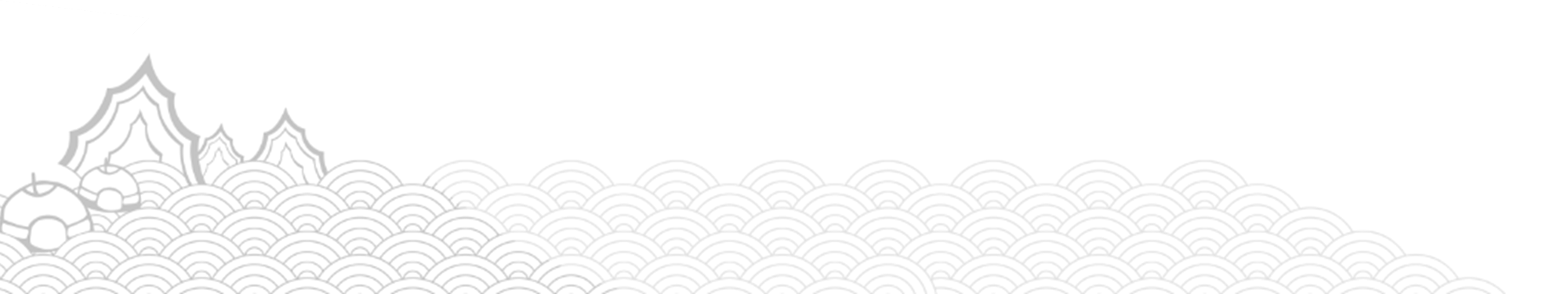 03
Increased the penalty for attempt to evade or defeat tax:
Old:  Not less than Php30k or more than Php100k
Now:  Not less than Php500k or more than Php10 million

Increased the penalty for offenses under Section 264(b)
Now:  Not less than Php500k or more than Php10 million
Increased Penalties
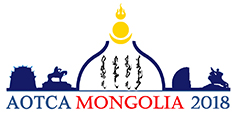 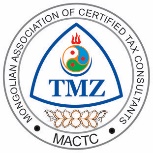 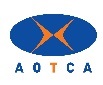 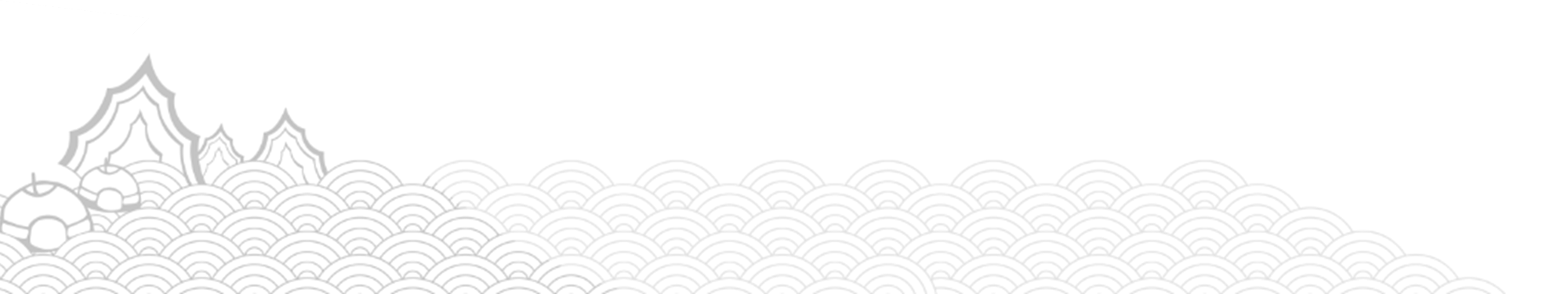 03
5 years from effectivity of TRAIN: Issuance of electronic receipts or sales or commercial invoices in lieu of manual receipts or sales or commercial invoices for the following:
Exporter of goods or services
Engaged in e-commerce
Large taxpayers
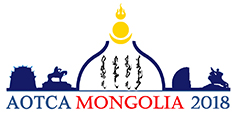 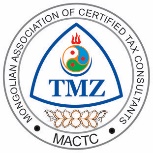 Use of Electronic Receipts
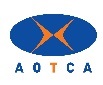 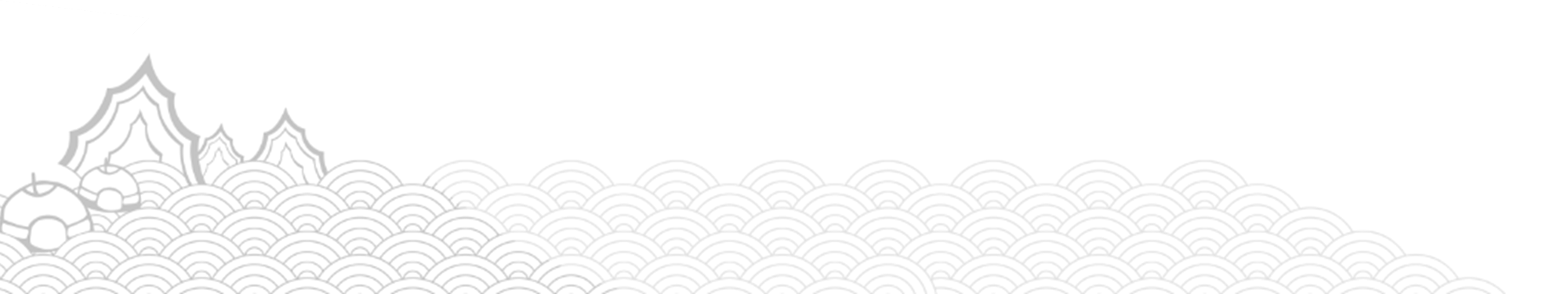 03
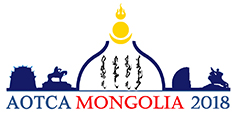 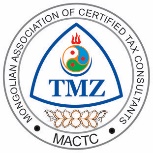 Bank Secrecy Act
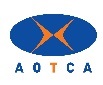 Republic Act No. 1405, or the bank secrecy law, prohibits the disclosure of, or inquiry into, all deposits in banks and banking institutions in the Philippines.
Section 2 of the bank secrecy law provides that all deposits in whatever nature with banks or banking institutions are of an “absolutely confidential nature and may not be examined, inquired or looked into by any person, government official, bureau or office.”
The country’s Anti-Money Laundering Act amended to cover casinos, including internet and ship-based gaming sites, that are now required to perform customer identification and record keeping obligations, and report all single casino cash transactions above P5 million.
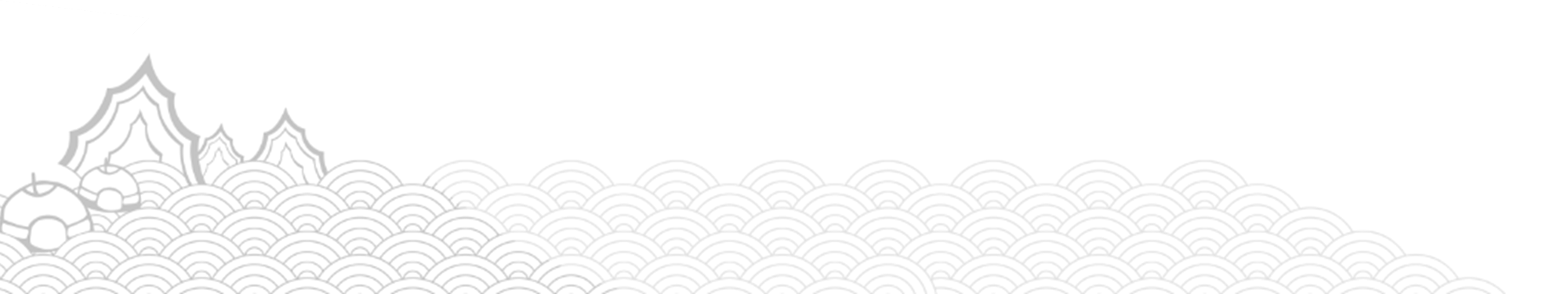 03
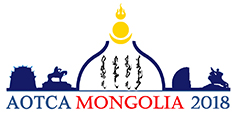 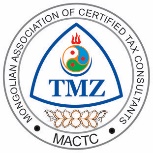 Bank Secrecy Act
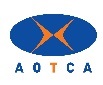 Republic Act No. 1405, or the bank secrecy law, prohibits the disclosure of, or inquiry into, all deposits in banks and banking institutions in the Philippines.
All deposits in whatever nature with banks or banking institutions are of an “absolutely confidential nature and may not be examined, inquired or looked into by any person, government official, bureau or office.”
Exceptions:  (1) upon written consent of the depositor in cases of impeachment; (2) upon order of a competent court in case of bribery or dereliction of duty of public officials; (3) where money deposited or invested is the subject matter of the litigation; and (4) fraud examination of a bank specifically authorized by the Monetary
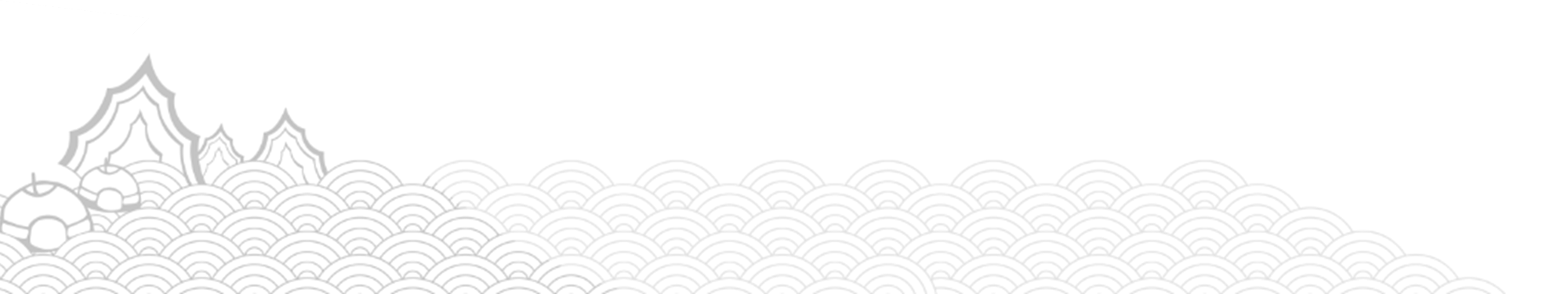 03
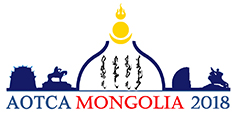 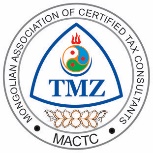 Relaxation of the Bank Secrecy Act
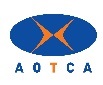 House Bill 4774,

Proposed amendment our Tax Code Code to increase the authority of the Commissioner of Internal Revenue (CIR) to inquire and receive taxpayer information held by financial institutions by including the following:

A specific taxpayer or taxpayers, upon an obligation to exchange tax information to a foreign tax authority

Any taxpayer upon order of any competent court in tax evasion cases. 
.
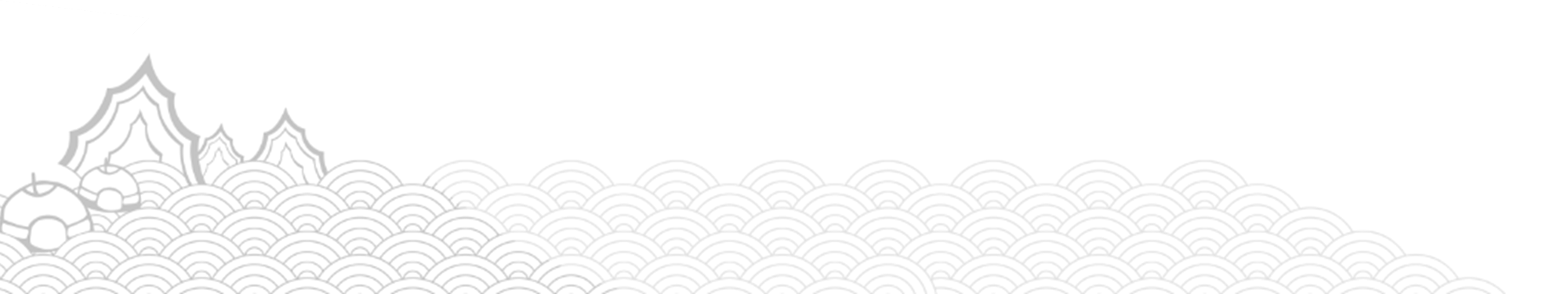 03
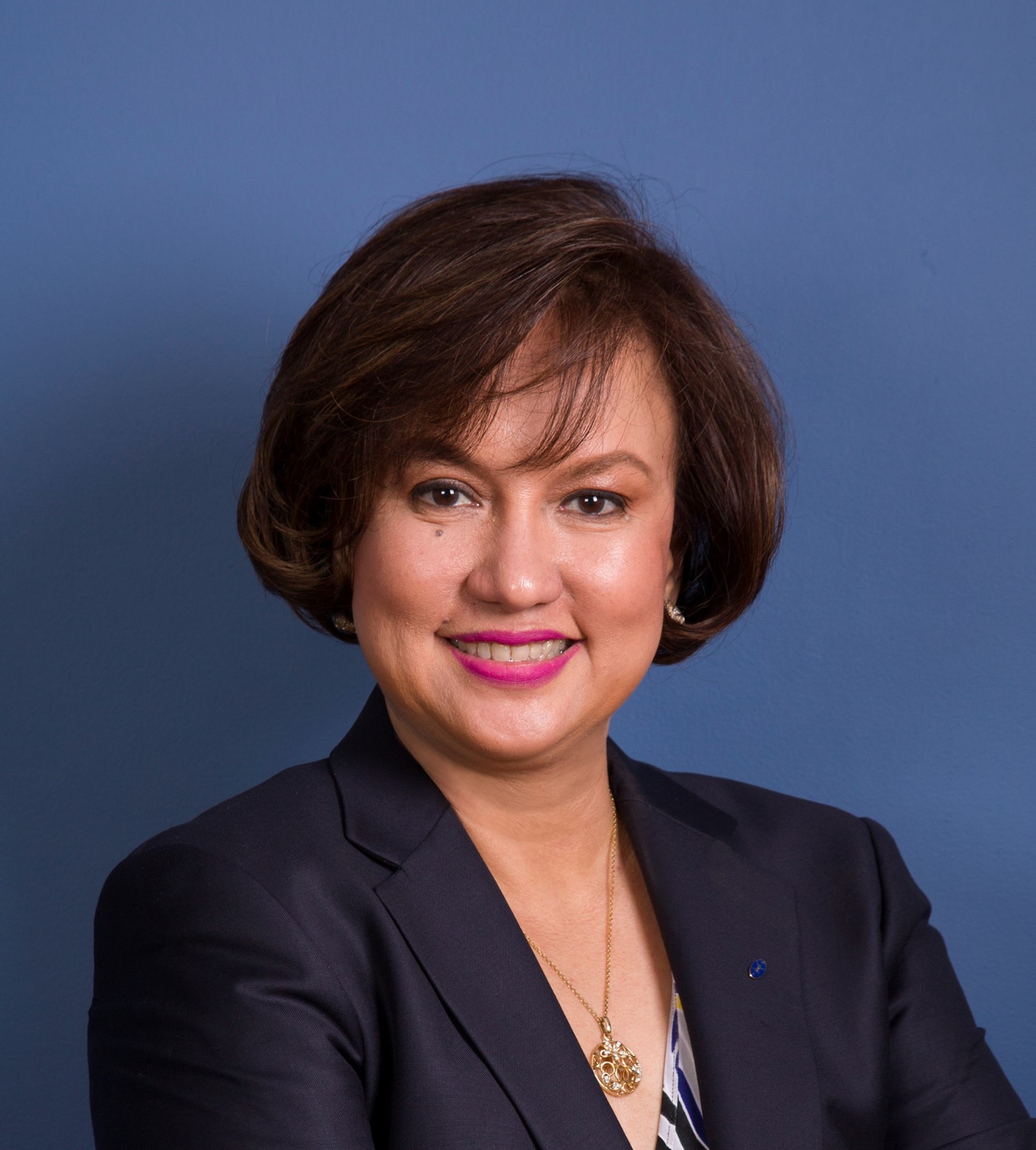 22
30/05/2018
Thank you
Atty. Euney Marie J. Mata-Perez
Managing Partner
Mata-Perez, Tamayo & Francisco
euney.mata-perez@mtfcounsel.com
www.mtfcounsel.com